Больница в Буденновске
«Невский экспресс»
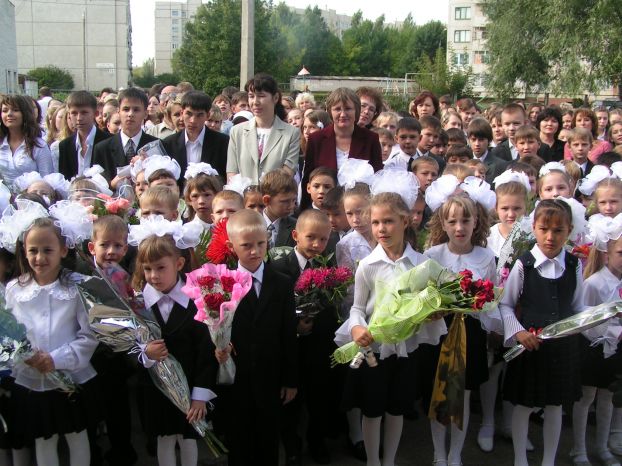 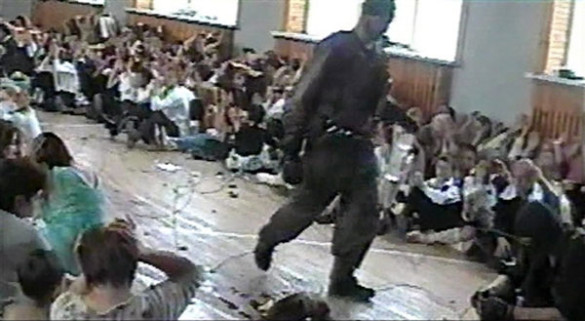 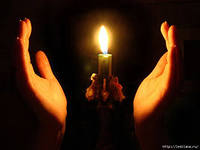 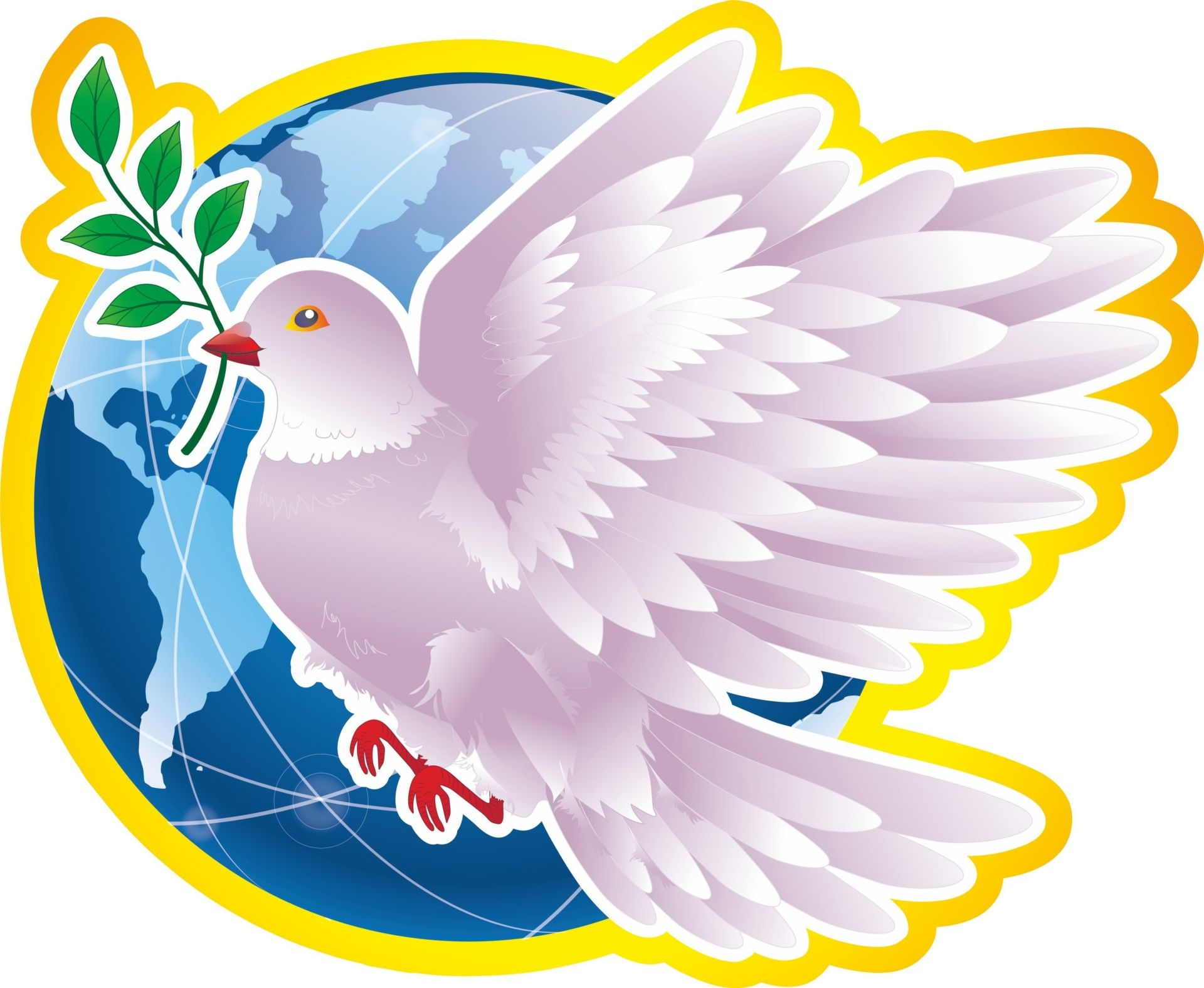 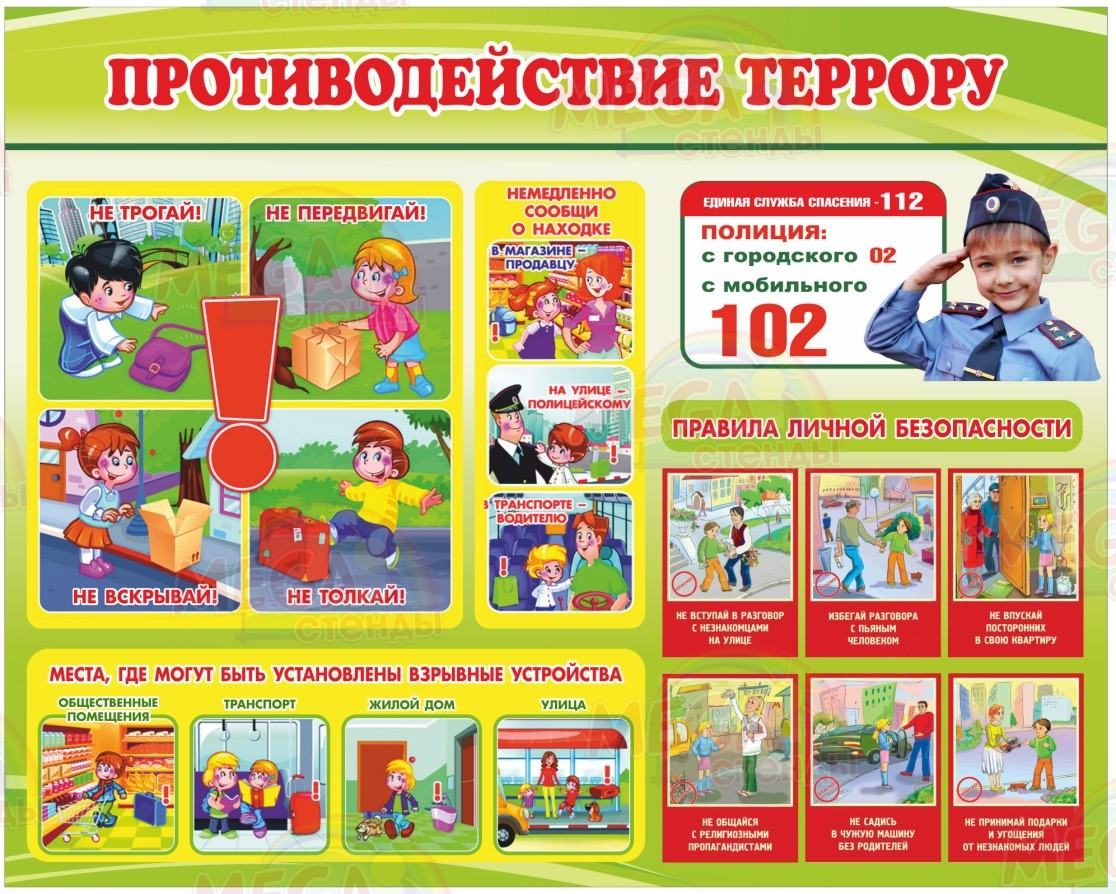 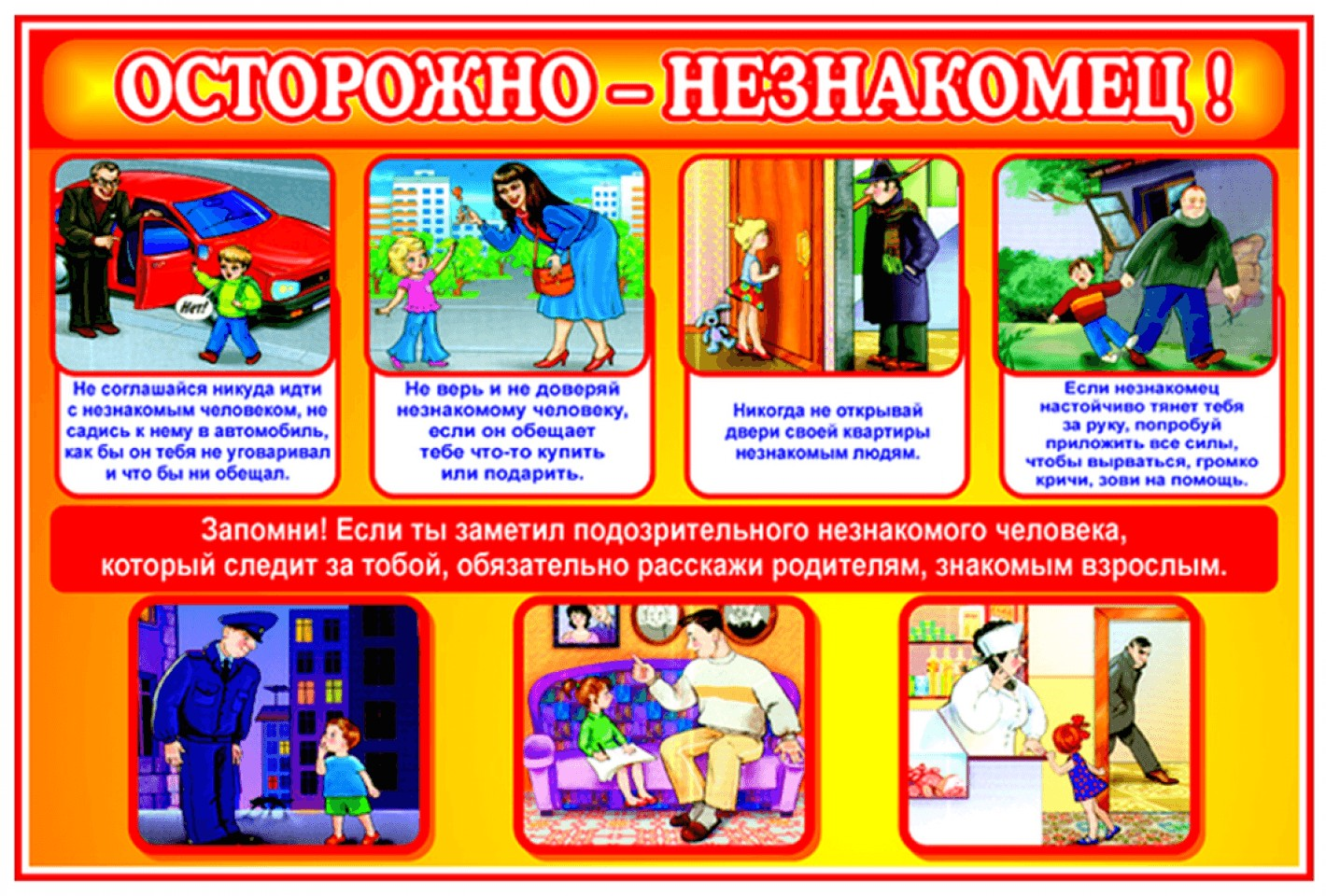 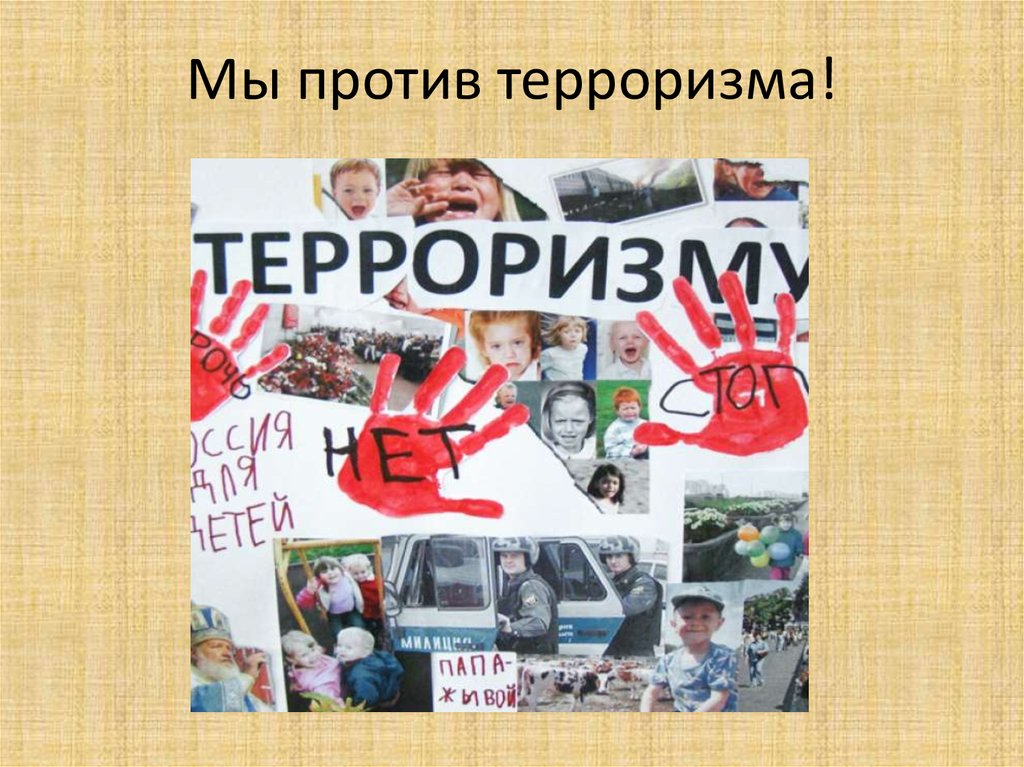